Bridges Regional MeetingsDecember 6th and 15th, 202210:00 am.-12:30 pm.
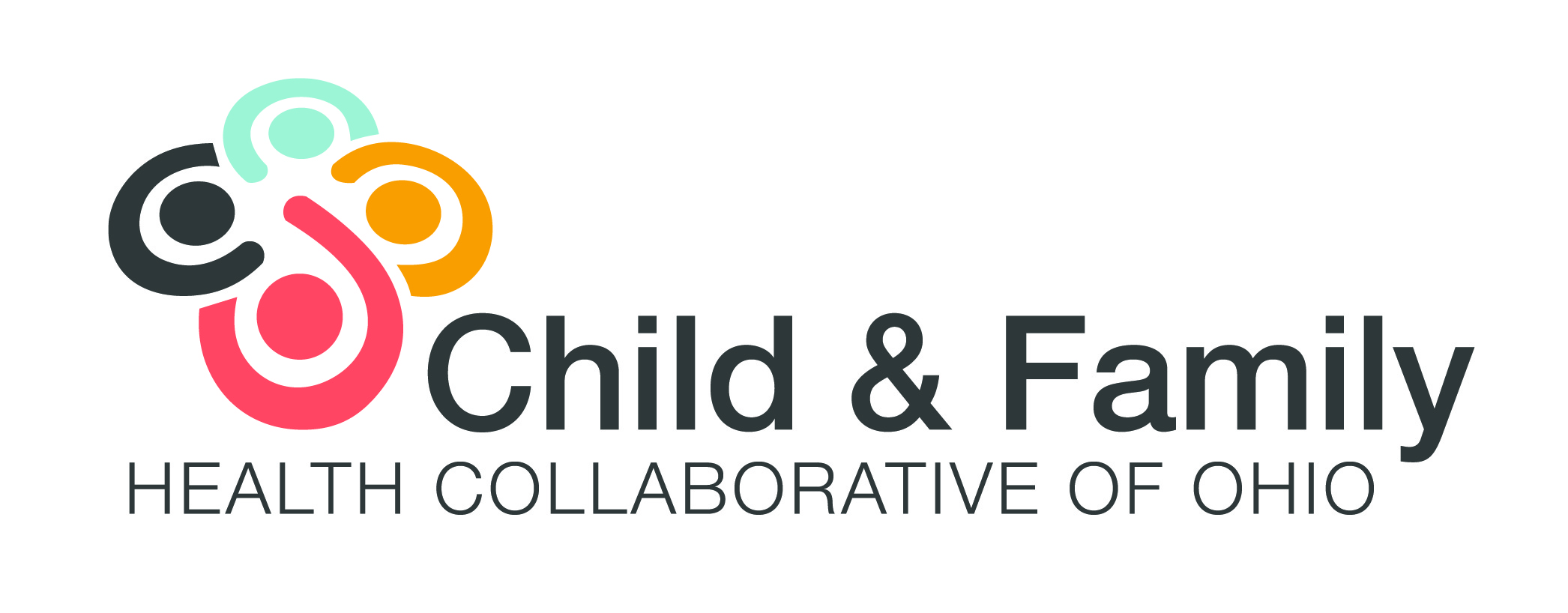 Meeting Agenda
Welcome
ODJFS Presentation: Kinship Guardianship Assistance Program (KGAP)
ODJFS Presentation: Adoption Assistance Connections to Age 21 (AAC to 21)
Bridges Liaison Panel Discussion
Review Updated Bridges Forms (BEAF, VPA, Explanation of State Hearing Procedures, DVF)
OAC Rule Changes
Bridges Applications
Bridges Extraordinary Staff Recognition
Good News Stories
ODJFS Presentation
ODJFS Presentation: Kinship Guardianship Assistance Program (KGAP)

Federal KGAP:  Tracy Hughes and Lisa Howard
State KGAP:  Shelene Williams and Becky Murray
KGAP C21:  Carrie Block
ODJFS Presentation
ODJFS Presentation: Adoption Assistance Connections to Age 21 (AAC to 21)

Carrie Block, ODJFS Office of Families and Children Policy Developer
[Speaker Notes: Thank you for listening to information about one more program that is state administered by ODJFS, called Adoption Assistance Connections to Age 21, or AAC as you will hear me refer to it.]
Adoption Assistance Connections to Age 21 (AAC to 21)
Fostering Connections to Success and Increasing Adoptions Act of 2008

Title IV-E reimbursement of Adoption Assistance

Implemented by ODJFS on February 1, 2018

AAC is administered by ODJFS for all 88 counties
[Speaker Notes: As with Bridges, the AAC program was developed from the Fostering Connections to Success and Increasing Adoptions Act of 2008, and Ohio HB 50.  AAC was also implemented by ODJFS on February 1, 2018, at the same time as Bridges. 
AAC is an extended Federal IV-E program that provides adoption assistance subsidy, Medicaid and resource referral to young adults aged 18 to 21, and their families.  This extended adoption subsidy program serves a specific population of young adults, as we will discuss on the next slide.
AAC is 100% state administered by ODJFS for all 88 counties in Ohio, and is funded through both Federal IV-E and state dollars.  County PCSA's share no burden of administration or funding of this adoption subsidy program.]
Adoption Assistance Connections to Age 21 (AAC to 21)
HB 50 extended the possibility of adoption assistance payments beyond age 18 when ALL of the following provisions are met:

Child was in the permanent custody of an Ohio PCSA;
AA agreement in effect (all signatures have been received) at age 16 or 17;
Adoption finalized by age 18;
Adopted young adult is age 18 but not yet 21;
Young adult meets one of five eligibility criteria (listed on next slide);
Parent maintains parental support of adopted young adult;
Young adult is not married; and
Young adult is not enlisted in the military.
[Speaker Notes: The eligibility requirements for AAC to 21 include that the child was formerly in the permanent custody of an Ohio PCSA, the family had an Adoption Assistance Agreement that became effective after the child (now young adult), had already attained the age of 16 or 17, and that their adoption was finalized by the age of 18.  Additionally, the young adult must be 18, but under the age of 21, meet 1 of 5 eligibility criteria, be unmarried, and not be enlisted in the military.  Proof of ongoing parental support for the young adult by their adoptive parents must also be continuing.]
Adoption Assistance Connections to Age 21 (AAC to 21)
The adopted young adult must meet at least ONE of following five program requirements in order to be eligible:
Is completing secondary education or a program leading to an equivalent credential;
Is enrolled in an institution that provides post-secondary or vocational education;
Is participating in a program or activity designed to promote, or remove barriers to, employment;
Is employed for at least eighty hours per month; OR
Is incapable of doing any of the above activities due to a physical or mental health condition, which incapacity is supported by regularly updated information from a qualified practitioner
[Speaker Notes: And this will be information all of you are more than familiar with.  An AAC young adult, both at initial application and during semiannual redetermination, must meet 1 of these 5 eligibility criteria to be eligible for AAC program services.]
Adoption Assistance Connections to Age 21 (AAC to 21)
The adopted young adult will continue to be eligible for Medicaid and Title XX services if found eligible for the AAC to 21 program.
Once eligible, semiannual redetermination of eligibility must be completed every 180 calendar days for benefits to continue.
 ODJFS completes monthly outreach to families using data from SACWIS for potentially eligible families.  However, ODJFS encourages PCSA’s to identify families who could potentially qualify for program and refer to ODJFS when appropriate.

Referrals to AAC, even if you are unsure if the young adult's circumstances fit possible eligibility, are always welcome!
[Speaker Notes: Just a few notes about the AAC program:  an AAC young adult continues to receive automatic Medicaid eligibility as long as eligible through the AAC program.  Redetermination of eligibility is conducted every 180 days for benefits to continue.  If a young adult becomes ineligible, they may re-apply for AAC benefits as many times as needed prior to attaining the age of 21.
And finally, ODJFS completes monthly outreach using data from SACWIS to potentially eligible AAC families; however, I always encourage referrals from anyone to AAC at any time to ensure all potential young adults and families are served.]
Adoption Assistance Connections to Age 21 (AAC to 21)
All AAC applications must be submitted via email to:
AdoptionAssistanceToAge21@jfs.ohio.gov

QUESTIONS? contact the Office of Families and Children AAC to 21 Policy Developer via email at: 
   AdoptionAssistanceToAge21@jfs.ohio.gov

Additional information regarding AAC can be found online at:
http://bridgestosuccess.jfs.ohio.gov/other-resources/adoption-assistance/

Copies of the AAC Fact Sheet and Rack Card will be provided today, please share AAC program information and resources documents with others in your agency.  Thank you!
[Speaker Notes: Inquiries, referrals, questions and applications can be submitted to the AAC mailbox as listed on this screen.  AAC program information is also posted on the Bridges website under the Resources tab.  Copies of the AAC Fact Sheet and Rack Card will be dropped in the chat for you today, and I'd appreciate if you share this information with others in your agency.  Does anyone have any questions at this time?   (If no questions or after questions)   Again, questions can be submitted via the chat during today's meeting, or via the AAC mailbox if you have one at a later date.  Thank you!]
Bridges Liaison Panel Discussion- Bridges Maintenance
12/6/22 -- Meeting
Brittany Vantilburg -- TVN
Courtney Tatum – NYAP
Paul Harness -- NYAP

12/15/21 -- Meeting
Stacy Sprouse – Sojo
Robert Thaxton – New Path
Caleb Stidham – Sojo
Bridges Forms- Bridges Eligibility Acknowledgement Form (B.E.A.F)
The Bridges Eligibility Acknowledgement Form (B.E.A.F) has been updated with the following: 
Under “By signing this form”: 
Bullet 2:  Except when enrolling under a disabling mental or physical condition, I understand that I may combine more than one of the other criteria to be eligible for the program. The combined activities must total, at least, 80 hours every 30 days.
Bullet 3:  I understand that my eligibility will be verified at least every 30 day, or when requested by my Bridges Liaison.
Secondary and Post-secondary Education: 
Added references to “every 30 days” instead of monthly
Employment and Program to Reduce Barriers: 
“At Enrollment Only” was changed to “Provisional Enrollment Only” of the “Current Documentation section of both Employment and Program to remove barriers.
Added references to reflect “every 30 days” instead of monthly
Disabling condition (Criteria 5) 
Added:  This eligibility criterion cannot be combined with other criteria verbiage was added to “Examples of Qualifying Activities for Criteria 5.
The JFS 01628 verbiage was added to “Current Documentation” section.
Bridges Forms- Voluntary Participation Agreement
The details of both Participant and Bridges responsibilities are now organized in (4) categories: Ongoing, Living Arrangement, Termination, and Legal.  In addition to the formatting change to the form, the following language has been added: 
Bridges Participant’s Responsibilities 
Provide documentation when requested or at minimum every 30 days showing that I am meeting Bridges eligibility requirements while enrolled in the program. Please refer to the JFS 01627 Bridges Eligibility Acknowledgement Form for more information on eligibility requirements.
If my living arrangement is found not to be safe and stable by the Bridges Representative, then I will be placed in a non-paid housing status until the concern(s) is resolved or I move to new safe and stable living arrangement. Examples of unsuitable living arrangements may include but not limited to: housing not up to building code, untreated infestation, criminal activity, etc.
If I initiate unplanned, multiple moves to my living arrangement, I will be at risk of limiting my living arrangement options and funding.
I understand that if I choose to reside with any parent or guardian from whom I was removed from and then placed in foster care, this living arrangement will be considered non-paid housing.
I understand that if I choose to receive an add on cost for my minor dependent(s), then they must be seen every 30 days within my living arrangement.
ODJFS discretionary termination; additional rational for a Participant being ineligible for the program
If I provide falsified eligibility documentation, I understand that I will be terminated immediately from Bridges and will have to wait 60 days to reapply. OAC 5101:2-50-02 (L)
Complete the Waiver of Attendance at Bridges Hearing form when requested so the Bridges Representative can submit to court in a timely manner. On the waiver form, you will indicate: If you are unable to attend your scheduled court hearing; and if you are requesting appointed counsel or waiving right to counsel.
If I am aware or become aware of any outstanding warrants or court related issues, I must notify my Bridges Representative as soon as possible.
Bridges Forms- Voluntary Participation Agreement
Bridges Responsibilities: 

Reserve the right to limit living arrangement options if the Bridges Participant is demonstrating repetitive behaviors resulting in premature termination of lease, damage to property, evictions, etc.
  
Provide the Bridges Participant with a Notice of Ineligibility (NOI) upon determination that the participant is no longer meeting program eligibility.
  
Provide the Bridges Participant with the Notice of Termination (NOT) and State Hearing Request form and educate them on their state hearing rights if eligibility is not reestablished.
  
Provide the Waiver of Attendance at Bridges Hearing form to the Bridges Participant. This form is to be submitted to court prior to the hearing.
Bridges Forms- Explanation of State Hearing Procedures
Explanation of State Hearings Procedures (JFS 4059)
Required to provide this document to every young adult as part of the application process (5101:2-50-02(E)).  
The document does not require any signature(s) but needs to be reviewed and provided to the Participant
Service teams must document in an AL that it was reviewed and how it was provided to them (e.g., in person, email).
Bridges Forms- Disability Verification Form
Ohio Administrative Code Chapter 5101:2-50 requires that a Bridges Disability Verification Form be completed for any individual requesting to meet program eligibility due to a health condition.  The Bridges Disability Verification form is 3 pages in length and will be the only form used for both initial and ongoing eligibility documentation.  The following has been added to the form: 
Section II -- Health Condition(s):  Please list the physical and/or mental health condition(s) that substantially impedes him/her from meeting one of the four Bridges eligibility criteria, on a part-time basis. NOTE: Bridges defines part time as a minimum of 70% of required attendance for a secondary education program or equivalent credential, 7 credit hours for post-secondary, 80 hours every 30 days for employment, employment programs, and when an individual is combining any of the four criteria.
  
Section III -- Summary of Limitations:  Please describe the functional limitations and specifically how the identified diagnosis(es) currently limits your patient’s ability to engage in educational activities, work, or employment program on a part-time basis.  
It is important to note that information must be added for each eligibility criteria in this section.
  
Section IV --  Provider Information:  Space added for Provider to list License Type and Agency/Organization name.
Bridges OAC Rules
Chapter 5101:2-50 - Ohio Administrative Code | Ohio Laws
Bridges OAC Rules
OAC 5101:2-50-01:  Bridges definitions
Minor word choice updates
Updated definition of "Emancipation" to align with ORC   

OAC 5101:2-50-02:  Requirements for bridges eligibility
Updated (B) to align with ORC
Rule now mentions JFS1627 BEAF, JFS1628 DVF, JFS4059 Explanation State Hearing Procedures, JFS1622 Bridges State Hearing Request Form* and when these forms are provided.
*This is not a new form. This form is generated along with Denial and NOT. Rule updated to note it's provision.
Bridges OAC Rules
OAC 5102:-50-03:  Bridges termination and reentry
Wordsmithing for better clarity in (C), (F), (G), (I)
Updated (D) to note NOT provided 15 calendar days prior to effective date of termination and mentions that JFS 1622 Bridges State Hearing Request Form* is provided along with NOT
*This is not a new form. This form is already generated with Denial and NOT. Rule updated to note it's provision.

NEW  (K) Upon verification that a bridges participant provided falsified eligibility documentation, the following will occur:
(1) The bridges participant will be terminated immediately from bridges.
(2) The bridges representative will provide the participant with the JFS 01620 stating the reason for termination and the date services terminated.
Still follow current process of notifying Regional Coordinator to review and obtain ODJFS Discretionary Termination.
NEW  (L)  A bridges participant who was terminated for falsified documentation may reapply for bridges by submitting a new application as outlined in rule 5101:2-50-02 of the Administrative Code sixty calendar days from the following:
(1) The mailing date on the JFS 01620 provided to the participant; or
(2) The date a state hearing decision is overruled or withdrawn, if the participant files an appeal of the termination as outlined in paragraph (B)(2) of rule 5101:2-50-05 of the Administrative Code.
Bridges Applications
Bridges Extraordinary Staff Recognition
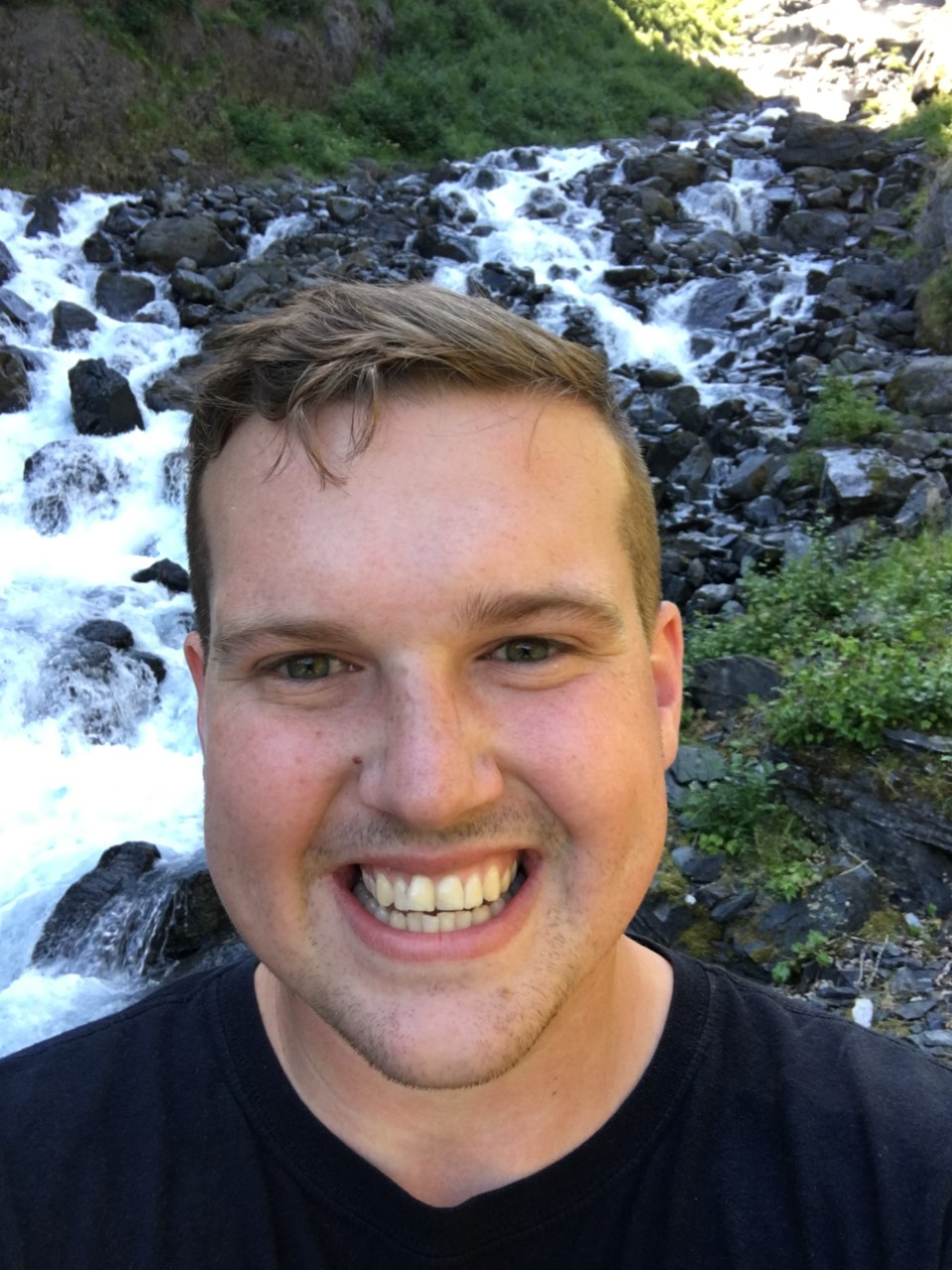 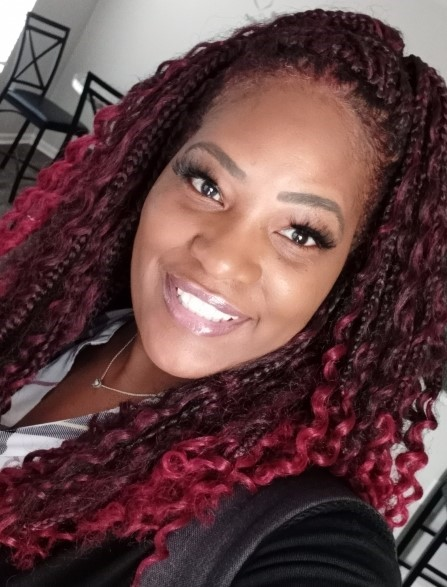 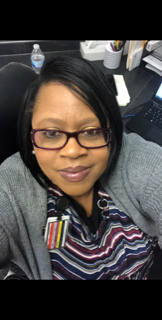 Crystal Ayorinde
South Community
​
LonMakela Givens
The Buckeye Ranch
Cameron Adams
The Buckeye Ranch
Bridges Extraordinary Staff Recognition
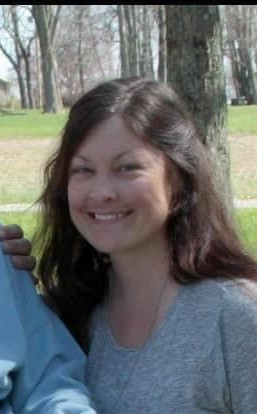 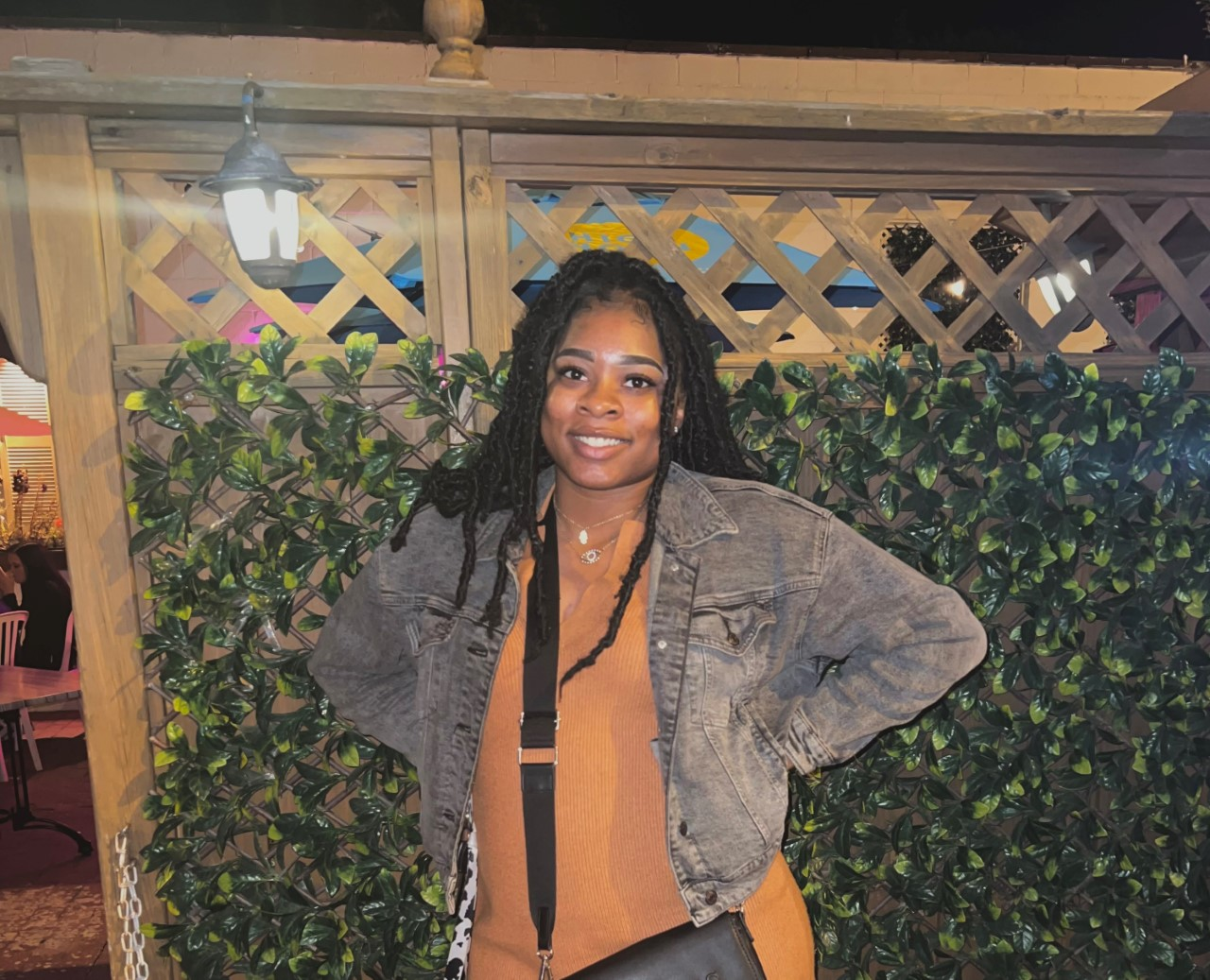 Tonnetta Barnes
Cadence Care Network
Amber Carson
NYAP
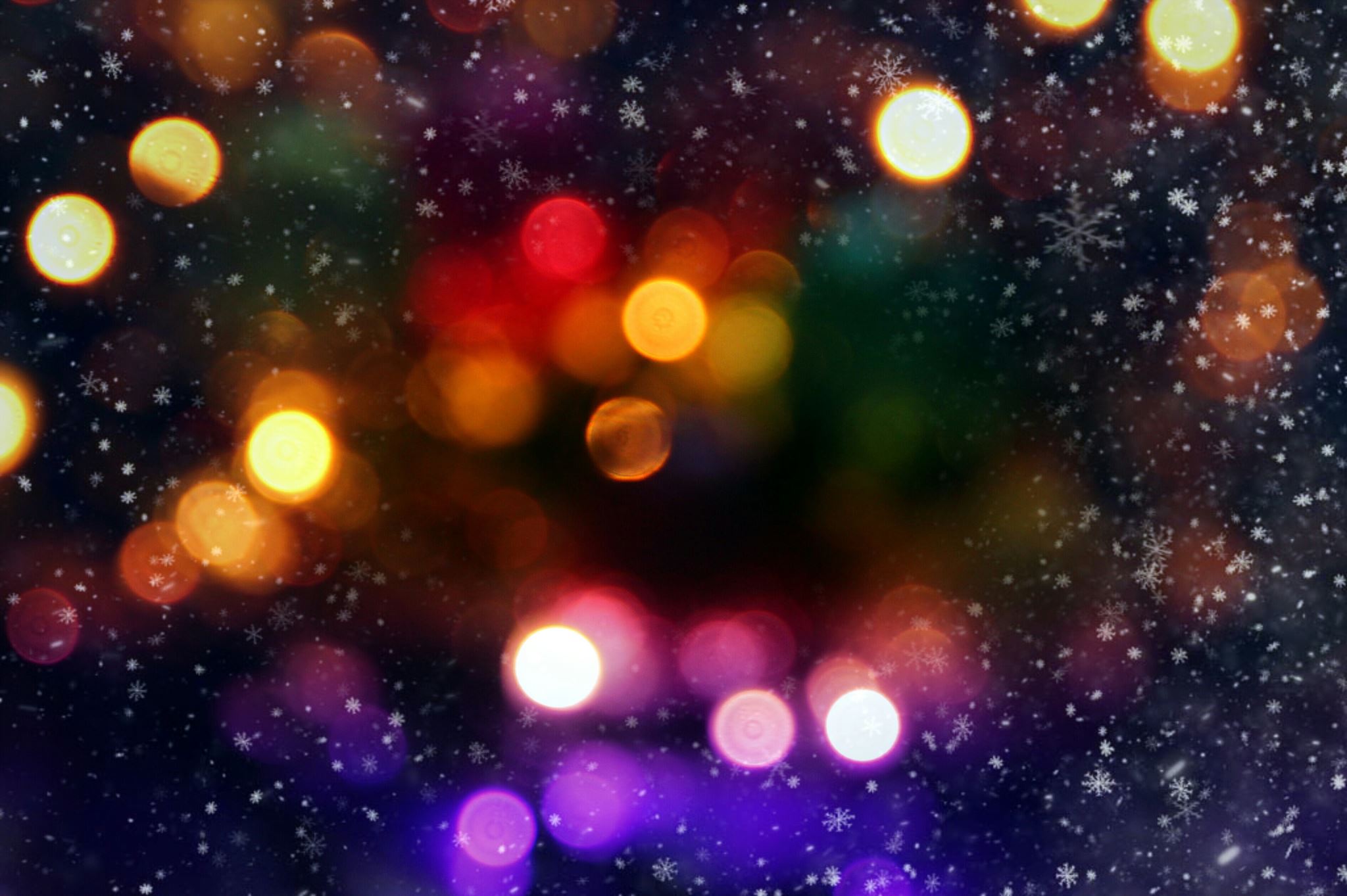 Good News Stories
Final Questions or Comments?